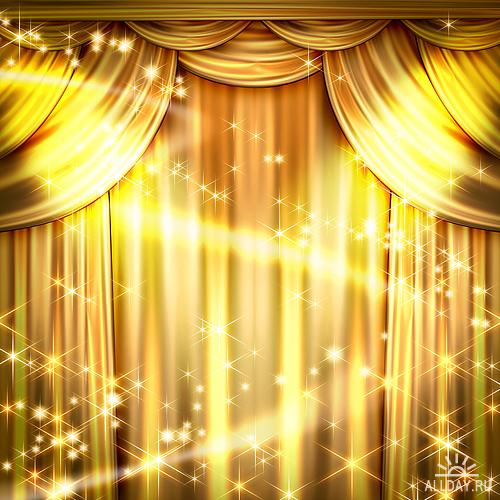 «Театр ТЕНЕЙ»
Вид : 
ИГРОВОЙ, 
ИНФОРМАЦИОННО - ТВОРЧЕСКИЙ
Тип: 
групповой
Разработала
Смородкина Нина Евгеньевна
Театр — один из самых демократичных и доступных видов искусства для детей, он позволяет решить многие актуальные проблемы современной педагогики и психологии.
Театрализованная деятельность в детском саду – это хорошая возможность раскрытия творческого потенциала ребенка, воспитания творческой направленности личности.
Цель: Совершенствовать артистические навыки детей старшего дошкольного возраста
Задачи:
Развивать коммуникацию, артистизм 
Формировать интерес к театрально – игровой деятельности
Познакомить с новым видом театра – ТЕНЕВОЙ
Форма реализации
Основными формами реализации программных задач является:
чтение детских сказок
рассматривание иллюстраций к сказкам
дидактические игры
развлечения (игры в теневой театр)
беседы
рисование теней
Работа с детьми :художественное творчество
Плоские фигуры
Изготовление декораций
Театр теней
ПЛОСКОСТНЫЕ ФИГУРЫ
ЭКРАН
Театральные постановки«Заюшкина избушка»
ТЕАТР ТЕНЕЙ НА СТЕНЕ
Вывод
Умение оценивать и использовать полученные знания и умения в области театрального искусства.
2.  Умение оценивать и использовать полученные знания и умения в области театрального искусства.
3.  Использование необходимых актерских навыков: свободно взаимодействовать с партнером, действовать в предлагаемых обстоятельствах, импровизировать, сосредоточивать внимание, эмоциональную память, общаться со зрителем.
4.  Владение необходимыми навыками пластической выразительности и сценической речи.
5.  Использование практических навыков при работе над внешним обликом героя - подбор грима, костюмов, прически.
6. Повышение интереса к изучению материала, связанного с искусством театра, литературой.
 7.   Участие в спектаклях различной направленности   самостоятельных,   импровизировать, сосредоточивать внимание, эмоциональную.оятельствах, импровизировать, сосредоточивать внимание, эмоциональную память, общаться со зрителем.
Владение необходимыми навыками пластической выразительности и сценической речи.
Использование практических навыков при работе над внешним обликом героя - подбор грима, костюмов, прически.
Повышение интереса к изучению материала, связанного с искусством театра, литературой.
 Участие в спектаклях различной направленности
СПАСИБО ЗА ВНИМАНИЕ.